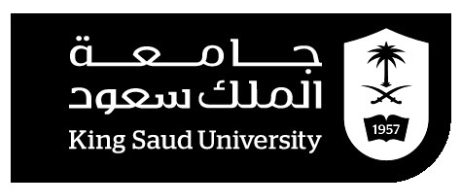 S
UMMER TRAINING
STUDENT NAME:
STUDENT’S ID :
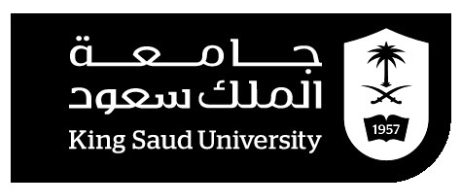 OFFICE NAME
SUMMER TRAINING
STUDENT NAME:
STUDENT’S ID :
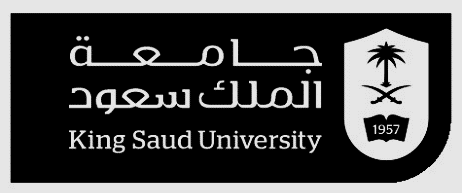 OFFICE NAME
SUMMER TRAINING
STUDENT NAME:
STUDENT’S ID :
1
INSTRUCTIONS
PLEASE READ THE INSTRUCTION CAREFULLY BEFORE FILLING OUT THIS REPORT.

PLEASE NOTE THAT THIS REPORT IS REQUIRED TO PASS (VENACULAR ARCHITECTURE PRACTICAL TRAINING.)
ALL GIVEN INFORMATION IN THE RED COLOR WORKS AS GUIDE FOR YOU AND MUST BE DELETED BEFORE SUBMITTING THE FINAL REPORT (INCLUDING THIS PAGE.)
CHOSE A PROPER FORMAT (FONT, TEXT SIZE, COLORS, CLEAR PHOTOS…ETC.)
ALL WORKS HERE SHOULD BE DONE BY YOU, OTHERWISE, YOU MUST REFER TO THE SOURCE(S).  PLAGIARISM WILL NOT BE TOLERATED.
ALL PAGES MUST BE NUMBERED.
ALL TEXT MUST BE WRITTEN IN A COMPUTER EXCEPT SKETCHES AND PHOTOS.
* NOTES :
1
ACKNOWLEDGEMENT :

THIS TEXT MUST NOT EXCEED A ONE PAGE IN LENGTH.
WRITE A THANKS LETTER TO YOUR PROFESSOR, SUPERVISOR, MENTOR…ETC.
* NOTES :
2
TABLE OF CONTENTS (INDEX) :
TYPE YOUR INDEX HERE AS POINTS.
OVERVIEW.
OFFICE WORK
FIELD OF STUDY
PRECISE TASK
EXPERIENCE GAINED
CERTIFICATE
PRACTICING FIELD TRIP.
STUDENT EVALUATION.
* NOTES :
3
OVERVIEW (BACKGROUND)  “ ABOUT THE COMPANY – COUNTRY “ :
BREIF BACKGROUND ABOUT THE COUNTRY (IF NOT KSA.)
BREIF BACKGROUND ABOUT THE OFFICE, COMPANY, …ETC.
BACKGROUND ABOUT THE PROJECT (IF APPLICABLE.)
WRITE YOUR TRAINING GOAL.
* NOTES :
4
OFFICE WORK  EITHER BY SUBJECT OR TIME:
FIELD OF STUDY (ARCHITECTURE, URBAN, PLANNING…etc.)
PRECISE TASK (PROJECT, PHOTOS, EXPLANATIONS… etc.)
EXPERIENCE GAINED (RECAP OF YOUR EXPERIENCE.)
CERTIFICATE (PDF.)
* NOTES :
5
FIELD OF STUDY :
DESCRIBE THE FIELD OF PRACTICE WHERE YOUR SUMMER TRAINING TAKING PLACE (ARCHITECTURE, PLANING, URBAN, INTERIOR DESIGN, …ETC.)
INSERT A PHOTO
ENTER YOUR TEXT HERE
INSERT A PHOTO
* NOTES :
6
PRECISE TASK :
DESCRIBE THE PRECISE TASK THAT HANDED TO YOU BY YOUR MENTOR.
BACKGROUND ABOUT THE PROJECT, LOCATION, SIZE, AND CLIENT.
YOUR ROLE IN THE GIVEN PROJECT.
WHAT WAS EXPECTED FROM YOU, AND WHAT WAS THE OUTCOME.
THE PERIOD OF A TASK (AND DO THE SAME FOR EVERY TASK IF APPLICABLE.)
INSERT A PHOTO
ENTER YOUR TEXT HERE
INSERT A PHOTO
* NOTES :
7
EXPERIENCE GAINED :
DESCRIBE THE EXPERIENCE GAINED DURING THE INTERNSHIP.
WRITE ABOUT TECHNICAL ASPECTS.
WRITE –IF APPLICABLE- ABOUT ANY NEW SKILL GAINED.
INSERT A PHOTO
ENTER YOUR TEXT HERE
INSERT A PHOTO
* NOTES :
8
CERTIFICATE :
[ INSERT YOUR CERTIFICATE AS A PDF HERE ]
INSERT A PHOTO
* NOTES :
9
PRACTICING FIELD TRIP EITHER BY SUBJECT OR TIME :
DESCRIBE EACH VISIT SEPERATELY (IF THERE IS MORE THAN ONE) AS BELOW:
DESCRIBE YOUR FIELD TRIP (CITY, LOCATION, SITE….ETC.)
DESCRIBE THE SITE AND WHAT WAS YOUR ROLE.
WHAT WAS THE EXPERIENCE (INFORMATION) GAINED.
INSERT A PHOTO
ENTER YOUR TEXT HERE
INSERT A PHOTO
* NOTES :
10
PRACTICING FIELD TRIP EITHER BY SUBJECT OR TIME :
SEE THE PREVIOUS SLIDE AND FOLLOW THE INSTRUCTION, OTHERWISE DELETE THIS SLIDE.
INSERT A PHOTO
ENTER YOUR TEXT HERE
INSERT A PHOTO
* NOTES :
11
PRACTICING FIELD TRIP EITHER BY SUBJECT OR TIME :
SEE THE PREVIOUS SLIDE AND FOLLOW THE INSTRUCTION, OTHERWISE DELETE THIS SLIDE.
INSERT A PHOTO
ENTER YOUR TEXT HERE
INSERT A PHOTO
* NOTES :
12
STUDENT EVALUATION (EVALUATE YOUR OVERALL EXPERIENCE) :
WRITE ABOUT PROS AND CONS FOR YOUR INTERNSHIP (AS A TABLE OR POINTS)
WRITE ABOUTE THE EXPERIENCE GAINED.
WRITE ABOUT THE SKILLS GAINED.
WRITE ABOUT YOUR SATISFACTION DEGREE.
WOULD YOU RECOMMEND OTHER STUDENTS TO DO THE INTERNSHIP AT THE SAME PLACE? (WHY)
ENTER YOU TEXT HERE

AS POINTS OR PLAIN TEXT, AND IF IT IS APPLICABLE SUPPORTED BY PHOTOS.
* NOTES :
2
* NOTES :